Тема: «Мониторинг эффективности реализацииздоровьесберегающих  технологий в 
Общеобразовательной школе»
Выполнил: Воронов Андрей Александрович
2024 год
Актуальность
Согласно Концепции долгосрочного социально-экономического развития Российской Федерации на период до 2020 года «...формирование целевых научных программ по приоритетным направлениям в целях поддержания здоровья населения и формирования здорового образа жизни, разработки и внедрения новых эффективных технологий ранней диагностики в практику системы здравоохранения...» – это одна из приоритетных задач современной системы здравоохранения в нашей стране на сегодняшний день [2]. Статьей 7 Федерального закона «Об основах охраны здоровья граждан в Российской Федерации» особое внимание предлагается уделять охране здоровья детей как основе национального благополучия страны .
Методологический  аппарат  исследования
ЗАДАЧИ  ИССЛЕДОВАНИЯ
1. Изучить мониторинг эффективности реализации здоровьесберегающих технологий в общеобразовательной школе.
2. Рассмотреть содержание здоровьесберегающих технологий в общеобразовательной школе.
3. Рассмотреть эффективность здоровьесберегающих технологий в общеобразовательной школе.
4. Проанализировать использование системы мониторинга   здоровьесберегающих технологий на примере муниципальной общеобразовательной школы №3.
Методы исследования
анализ научно-методической литературы
педагогическое наблюдение
контрольно-педагогические испытания (тестирование физической подготовленности)
анкетирование 
педагогический эксперимент 
методы математической статистики
ЗДОРОВЬЕ
ОБРАЗОВАНИЕ
Здоровьесберегающие  технологии в образовании
Санитарно-гигиенические
Педагогические
Медико-профилактические
Организационно-педагогические
Психолого-педагогические
Информационные
Физкультурно-оздоровительные
Методы   здоровьесберегающих  технологий
метод фронтальный
метод групповой
игровой метод
соревновательный метод
метод индивидуальных занятий
Градации физического состояния по результатам 12-минутного теста  для детей 13-19 лет
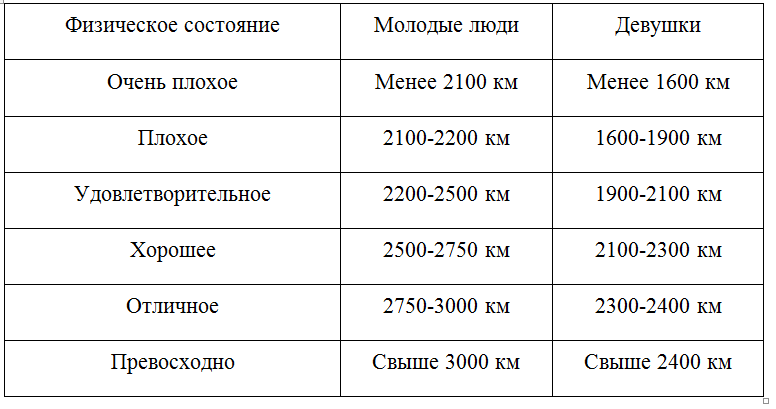 Индекс  Руффье
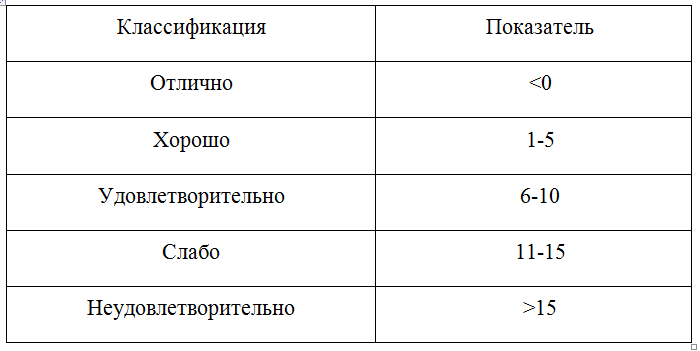 Проба по Квергу
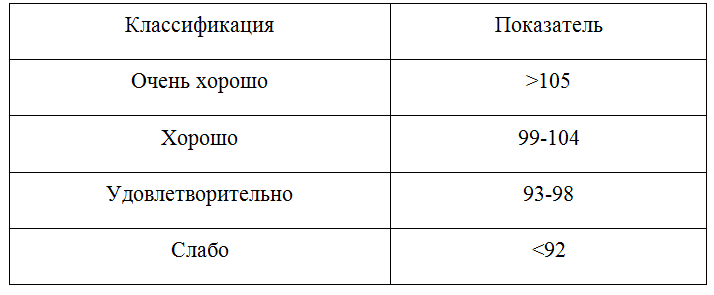 Значение уровня физической работоспособности
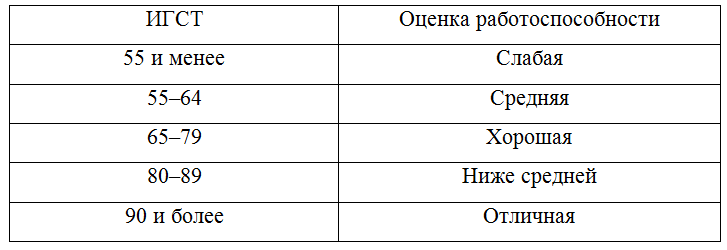 Оценка индекса массы тела
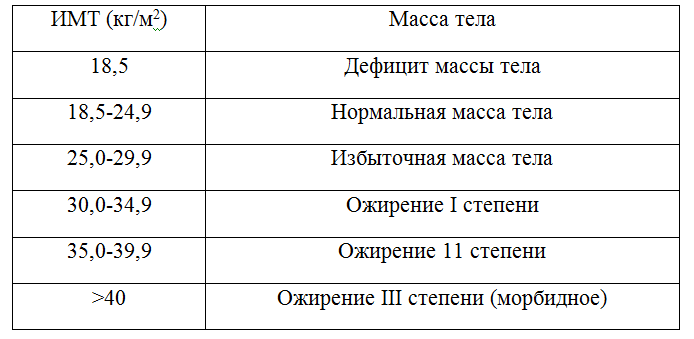 Значимость изменения массы тела до и после эксперимента в контрольной и экспериментальной группах
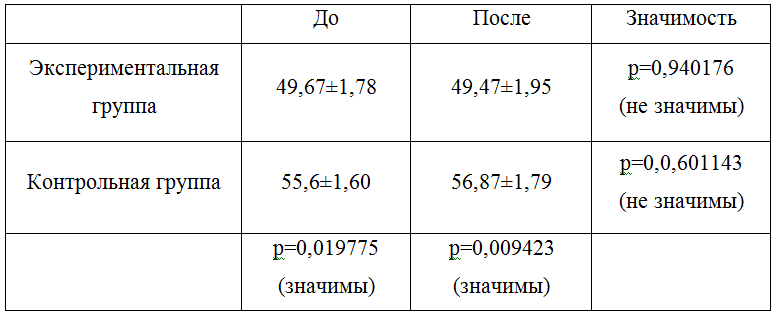 Значимость изменения индекса Кетле до и после эксперимента в контрольной и экспериментальной группах
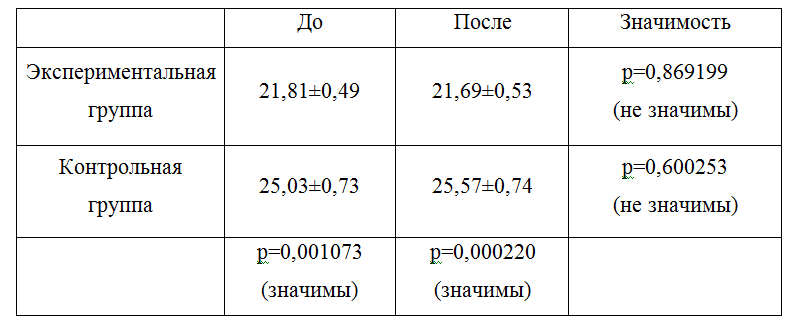 Значимость изменения индекса Руффье до и после эксперимента в контрольной и экспериментальной группах
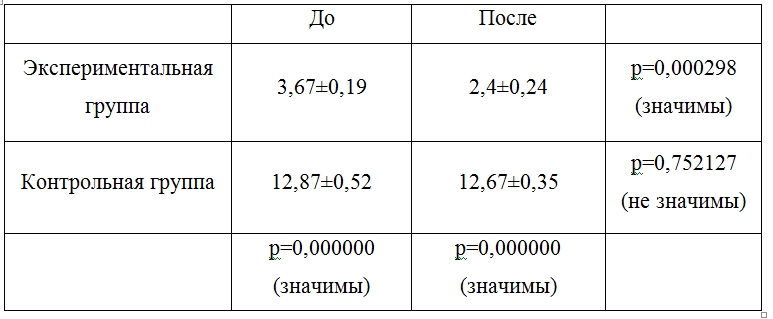 ВЫВОД
Спасибо за внимание!